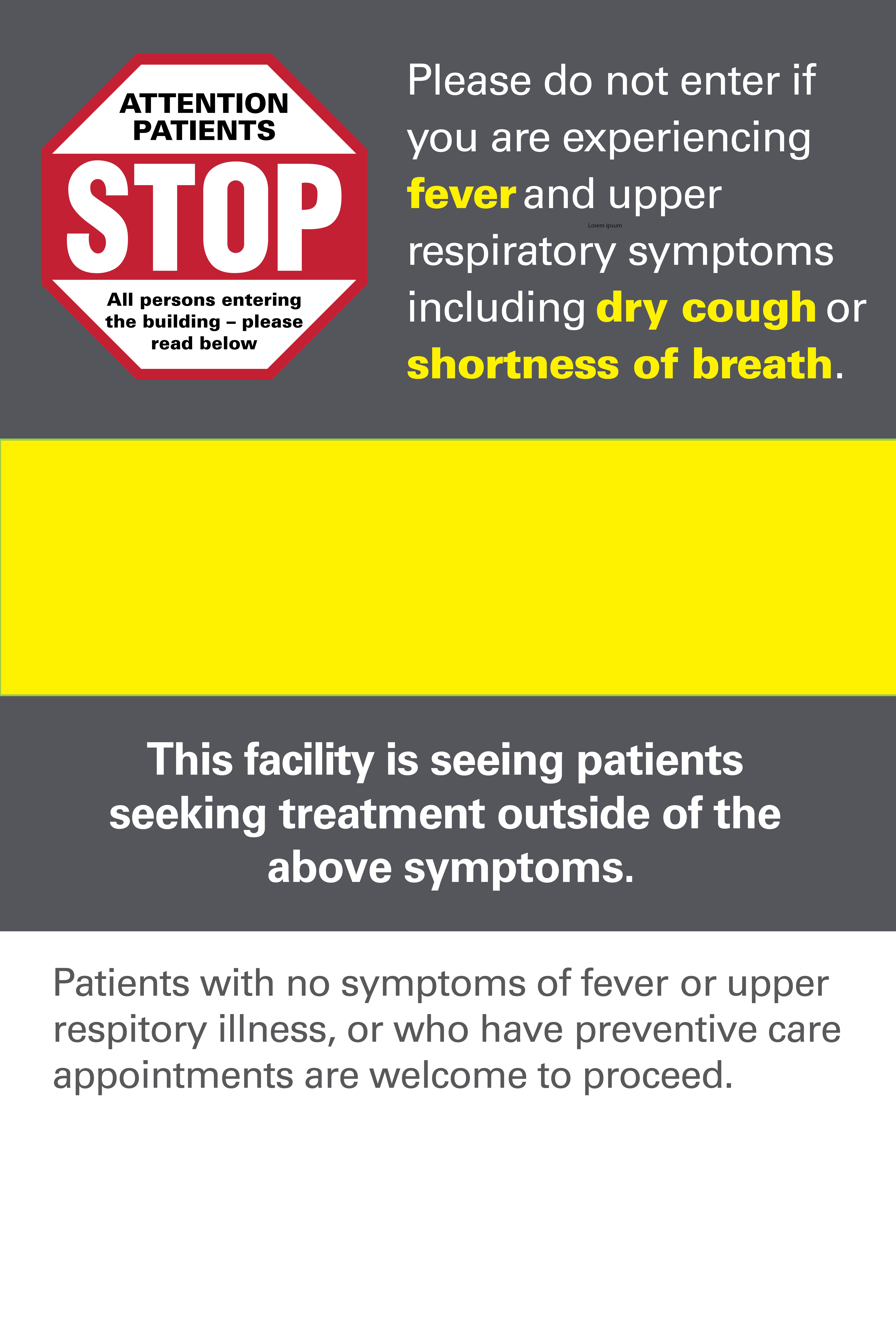 For patients experiencing fever or upper respiratory symptoms, <LOCAL INSTRUCTIONS HERE >
RHM Logo
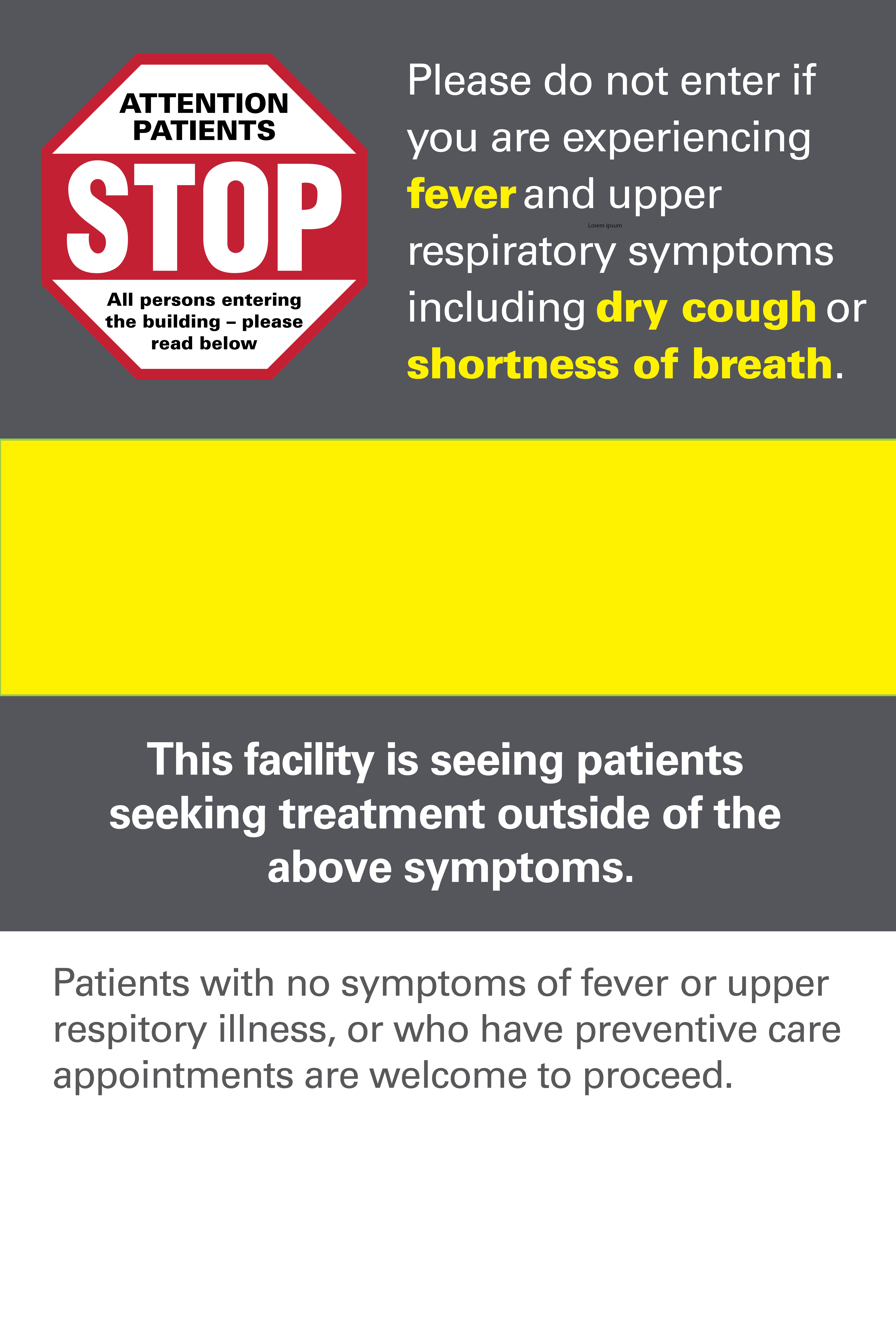 الرجاء عدم الدخول إذا كنت تعاني من ارتفاع بالحرارة و أعراض تنفسية كالسعال و صعوبة التنفس.
يرجى الانتباه
يتوجب على كل من يدخل إلى هذا المبنى قراءة المعلومات التالية
For patients experiencing fever or upper respiratory symptoms, <LOCAL INSTRUCTIONS HERE >
يجب على المرضى الذين يعانون من الأعراض المذكورة أعلاه :
________________________________
هذا المركز مخصص فقط للمرضى الذين بحاجة لعلاج حالات غير متعلقة بالأعراض المذكورة أعلاه
بسمح لدخول المرضى دون أي أعراض تنفسية أو ارتفاع حرارة، أو من لديهم موعد لعناية وقائية فقط
RHM Logo